Előadás címe
Előadó neve
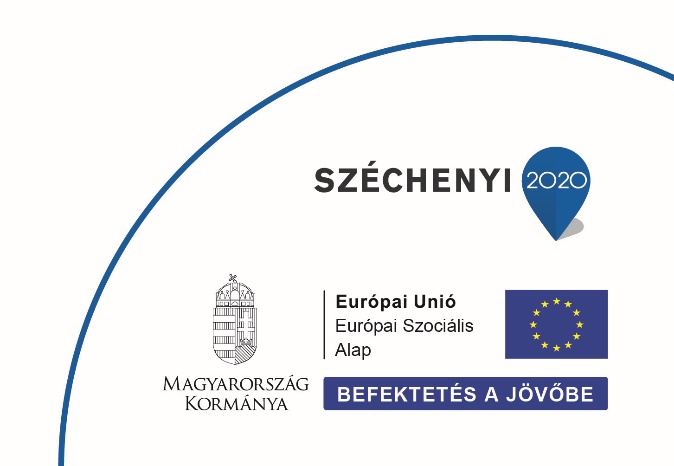 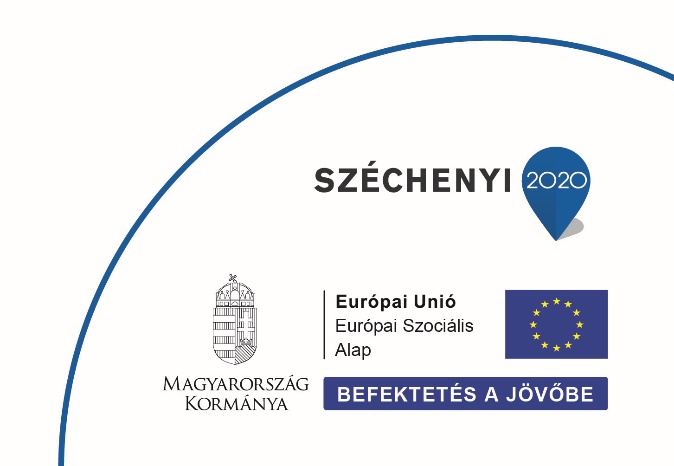 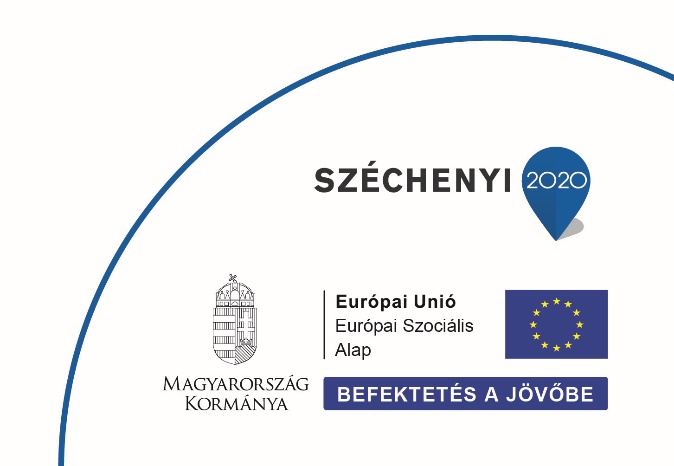 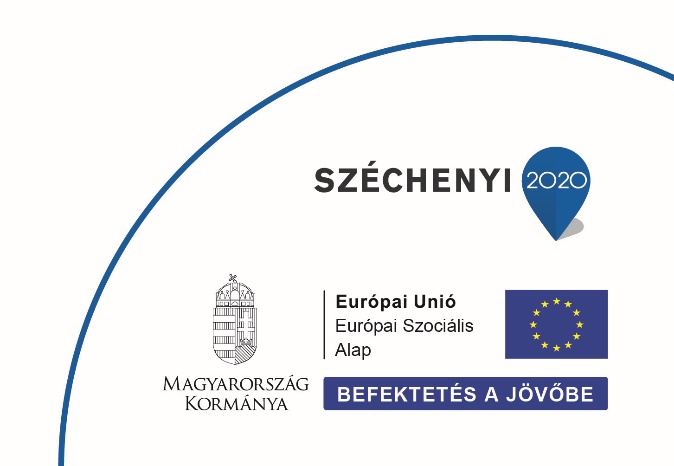 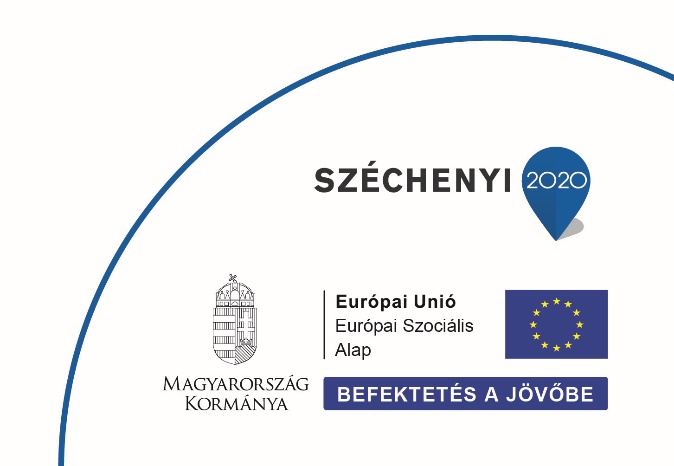 A kutatást az „Integrált kutatói utánpótlás-képzési program az informatika és számítástudomány diszciplináris területein” (EFOP-3.6.3-VEKOP-16-2017-00002) című projekt támogatta. A projekt az Európai Unió támogatásával, az Európai Szociális Alap társfinanszírozásával valósult meg.